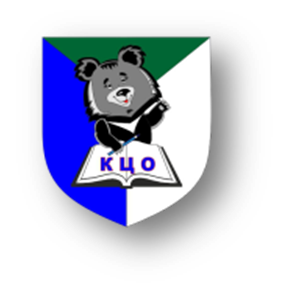 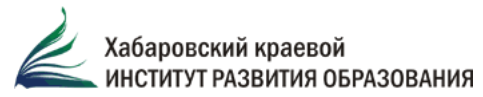 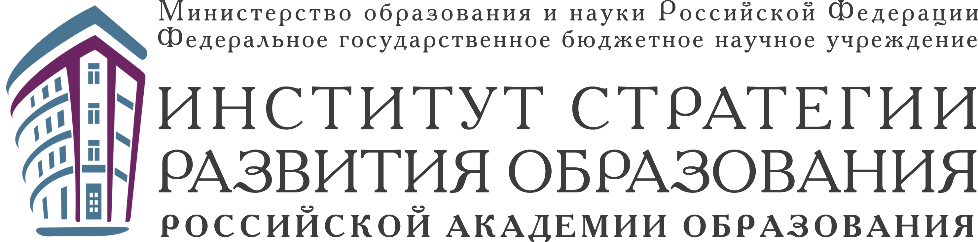 Требования к составлению заданий для формирования функциональной грамотности
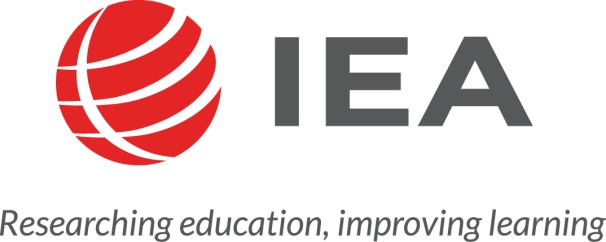 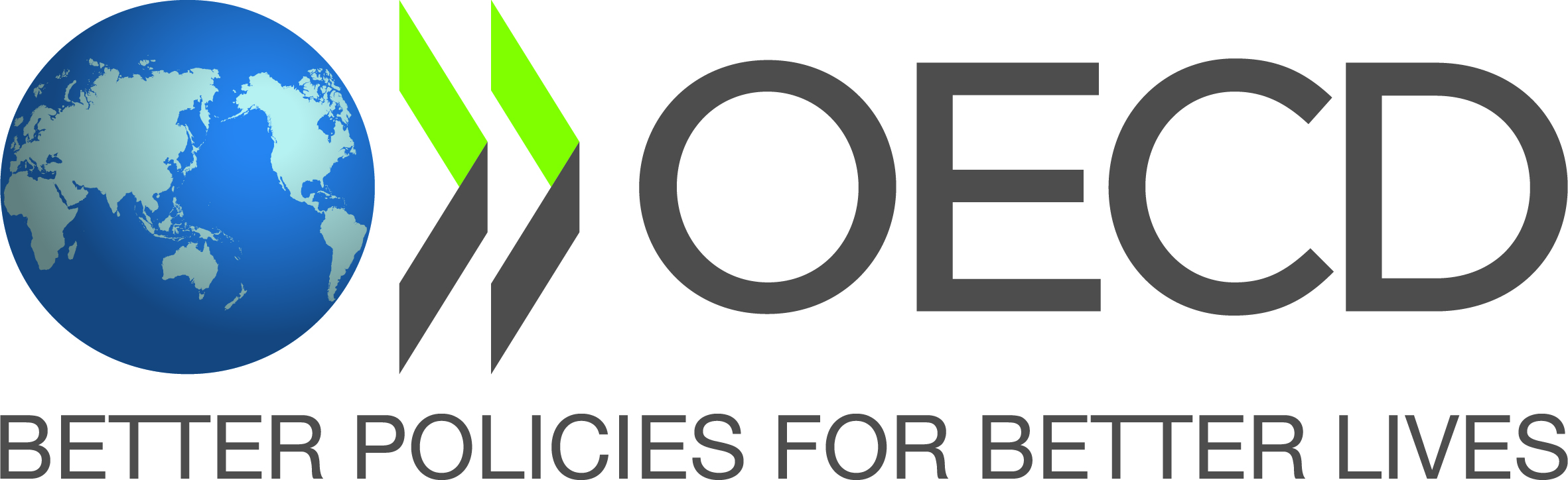 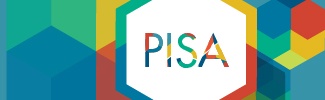 Из указа Президента России от 7 мая 2018 года:
Правительству РФ поручено обеспечить глобальную конкурентоспособность российского образования, вхождения Российской Федерации в число 10 ведущих стран мира по качеству  общего образования.

Из Государственной программы РФ «Развитие образования» (2018-2025 годы) от 26 декабря 2017 года.
Цель программы – качество образования, которое характеризуется: сохранением лидирующих позиций РФ в международном качестве чтения и понимания текстов (PIRLS), а также в международном исследовании качества математического и естественнонаучного образования (TIMSS); повышением позиций РФ в международной программе по оценке образовательных достижений учащихся (PISA) …
Международная программа по оценке образовательных достижений учащихся PISA(Programme for International Student Assessment)
Основная цель: Оценка функциональной грамотности 15-летних учащихся в области математики, чтения и естествознания
Исследовательский вопрос: «Обладают ли учащиеся 15-летнего возраста, получившие обязательное общее образование, знаниями и умениями, необходимыми им для полноценного функционирования в современном обществе, то есть для решения широкого диапазона задач в различных сферах человеческой деятельности, общения и социальных отношений?»
Фокус: Выявление факторов, позволяющих объяснить различия в результатах стран
Оценка качества и эффективности образования, равенства доступа к образованию
Проводит :
Организация экономического сотрудничества и развития (ОЭСР) - OECD
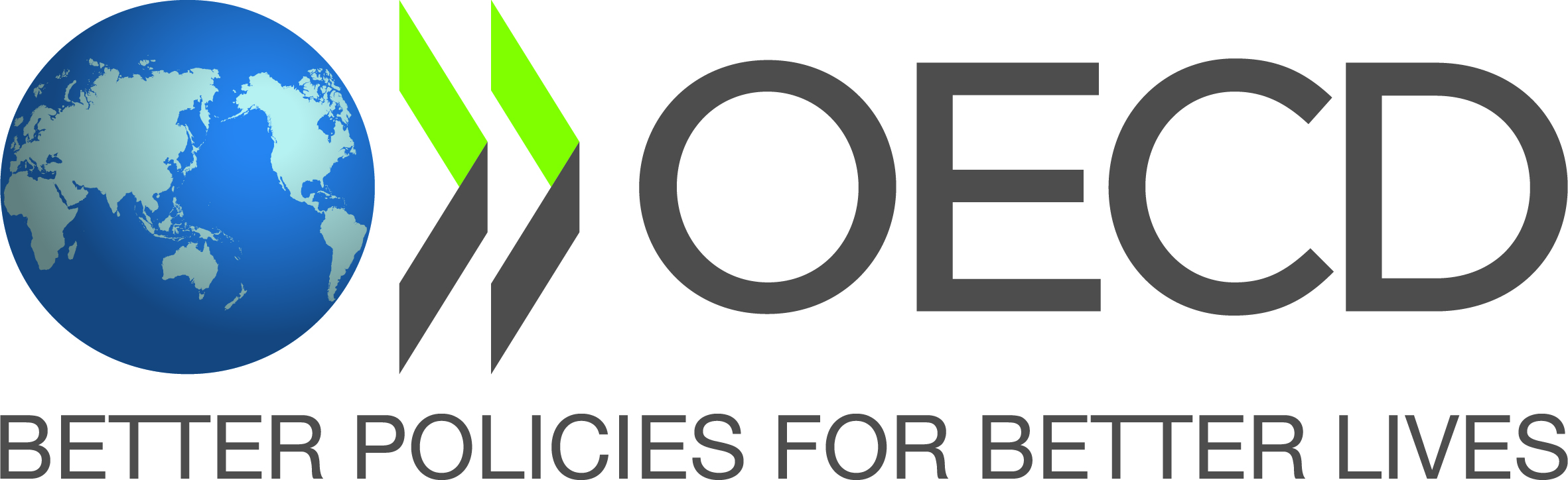 Циклы исследования PISA:
2000, 2003, 2006, 2009, 2012, 2015, 2018 годы
А.А. Леонтьев: «Функционально грамотный человек – это человек, который способен использовать все постоянно приобретаемые в течение жизни знания, умения и навыки для решения максимально широкого диапазона жизненных задач в различных сферах человеческой деятельности, общения и социальных отношений» [Образовательная система «Школа 2100». Педагогика здравого смысла / под ред. А.А. Леонтьева. М.:Баласс, 2003. с.35].
[Speaker Notes: Функциональная грамотность должна быть продуктом интеграции личностных, предметных и метапредметных учебных действий. Функциональная грамотность это комплексная способность.]
Содержательная и критериальная база оценки качества образования
OECD
Требования ФГОС
Овладение системой учебных действий с изучаемым материалом
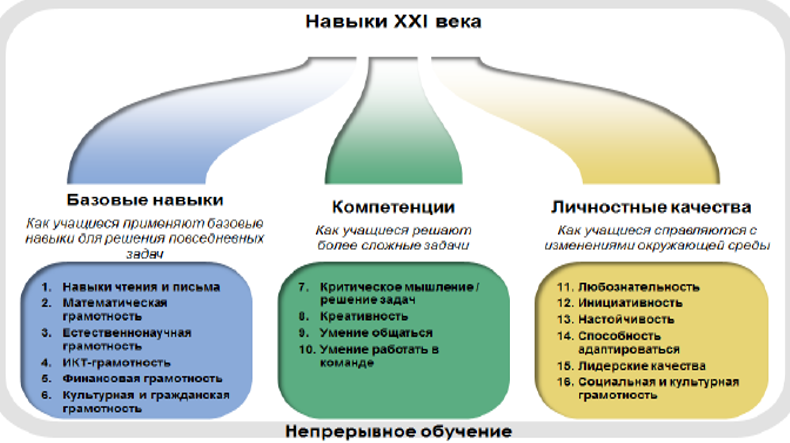 ПРЕДМЕТНЫХ:
освоение, преобразование и применение знаний и познавательных учебных действий
МЕТАПРЕДМЕТНЫХ:
регулятивные
коммуникативные
познавательные
Модели Европейской классификации навыков, компетенций и профессий (ESCO), Партнерства за навыки XXI века, enGauge, Brookings и Pearson. Организация экономического сотрудничества и развития. 2013. 
http://www.oecd.org/site/piaac/surveyofadultskills.htm
ЛИЧНОСТНЫХ:
самоопределение
смыслообразование
морально-этическая ориентация
[Speaker Notes: Модели Европейской классификацией навыков, компетенций и профессий (ESCO), Партнерства за навыки XXI века, enGauge, Brookings и Pearson. Организация экономического сотрудничества и развития. 2013. 
http://www.oecd.org/site/piaac/surveyofadultskills.htm]
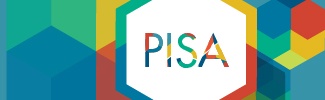 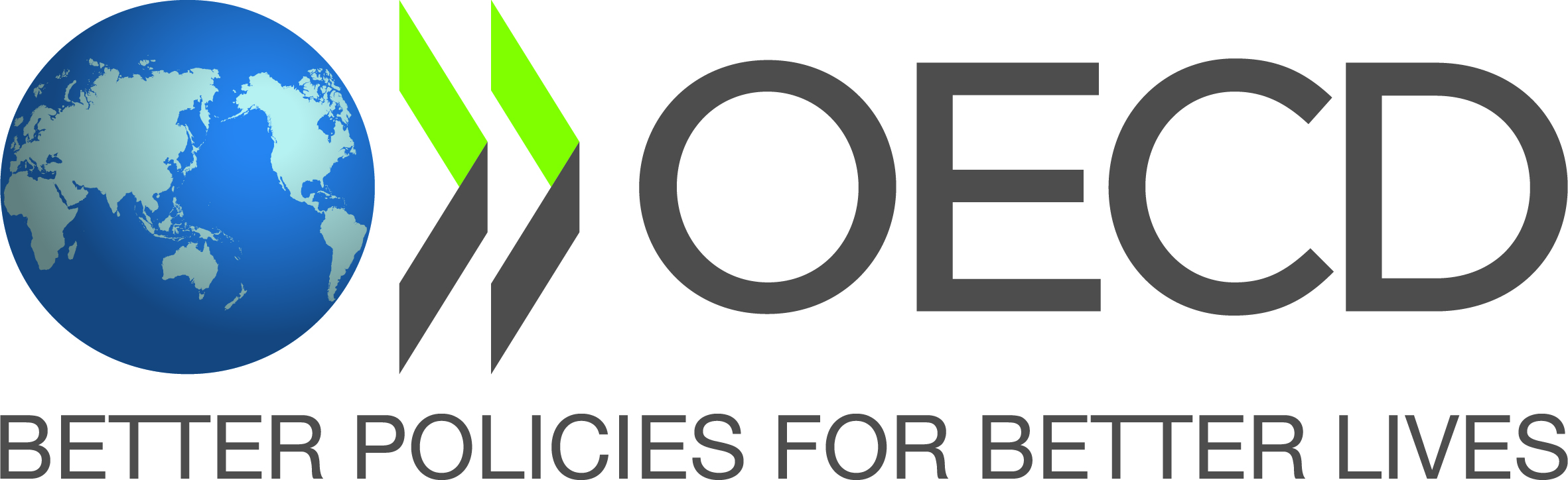 Чему должны научиться дети (OECD 2030)Через оценку качества образования система образования настраивается на новые результаты
Как дети способны действовать
Предметные
Межпредметные
Практические
Когнитивные и
 мета-когнитивные
Социальные и эмоциональные
Физические и практические
Способность мобилизовать 
знания, умения, отношения и ценности, а также проявлять  рефлексивный подход к процессу обучения, обеспечивающая возможность взаимодействовать  и действовать в мире
Schleicher A., Ramos G. Global competency for an inclusive world // OECD, 2016. URL: https://www.oecd.org/pisa/aboutpisa/Global-competency-for-an-inclusive-world.pdf
[Speaker Notes: Дополнения Ковалёвой Галины Сергеевны.]
Компетентность (действенные знания, умения, способы) обнаруживает себя
за пределами учебных ситуаций,
в задачах, не похожих на те, где эти знания, умения и способы приобретались
Формирование функциональной грамотности – одно из направлений совершенствования российского образования
Основной причиной невысоких результатов российских учащихся 15-летнего возраста (выпускников основной школы) является недостаточная сформированность у учащихся способности использовать (переносить) имеющиеся предметные знания и умения при решении задач, приближенных к реальным ситуациям, а также невысокий уровень овладения общеучебными умениями – поиска новых или альтернативных способов решения задач, проведения исследований или групповых проектов.
Данная причина в основном связана с особенностями организации учебного процесса в российских школах, его ориентация на овладение предметными знаниями и умениями, решение типичных (стандартных) задач, как правило входящих в демоверсии и банки задание ОГЭ и ЕГЭ. Следует также отметить недостаточную подготовку учителей в области формирования функциональной грамотности, а также отсутствие необходимых учебно-методических материалов.
Решить проблему повышения функциональной грамотности школьников можно только :
при системных комплексных изменениях в учебной деятельности учащихся;
переориентации системы образования на новые результаты, связанные с «навыками 21 века», функциональной грамотностью учащихся и развитием позитивных стратегий поведения в различных ситуациях.
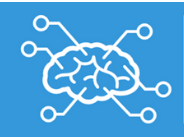 Инновационный проект «Мониторинг формирования и оценки функциональной грамотности».
Основные положения проекта
Мониторинг формирования функциональной грамотности – это проект, направленный на формирование способности учащихся применять в жизни полученные в школе знания.
Мониторинг формирования функциональной грамотности – это не контроль и не проверка. Это поддержка и обеспечение формирования функциональной грамотности.
Проект реализуется с целью повышения качества и конкурентоспособности российского образования в мире.
Главная задача – разработка системы заданий для учащихся 5-9 классов – основы для новых методик формирования функциональной грамотности.
Основа  проекта – идеи и инструментарий международного исследования PISA.
[Speaker Notes: По заказу Министерства просвещения и Правительства РФ Институту Стратегии развития образования РАО было поручено государственное задание Дидактическое сопровождение формирования функциональной грамотности школьников в современных условиях (27.7948.2017/БЧ) . В рамках данного гос. задания в 2018 году началась работа над инновационным проектом Министерства просвещения РФ «Мониторинг формирования и оценки функциональной грамотности». Институтом были разработаны задания в формате PISA, адаптированные для учащихся 5-х и 7-х классов, так как 7-е классы будут участвовать в исследовании PISA в 2021 году, а 5-е – в 2024 году. 
Руководитель данного проекта Ковалёва Галина Сергеевна, кандидат педагогических наук, заведующая Центром оценки качества образования ФГБНУ «ИСРО РАО» назвала этот мониторинг «мягким», так как он направлен в основном на формирование функциональной грамотности школьников.]
В проекте участвуют
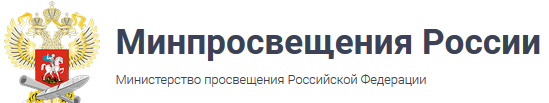 Минпросвещения России

ИСРО РАО

МЦКО

НИУ ВШЭ

Издательство Просвещение
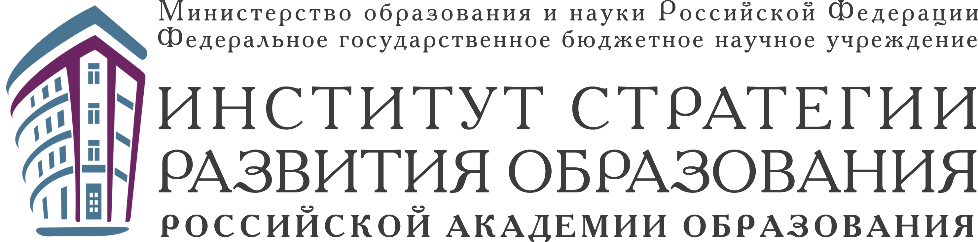 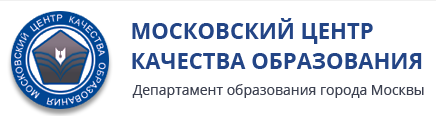 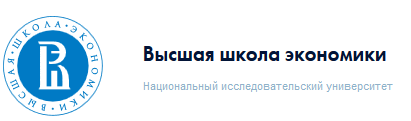 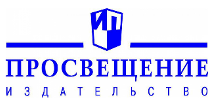 Основные этапы мониторинга
Подробная информация:
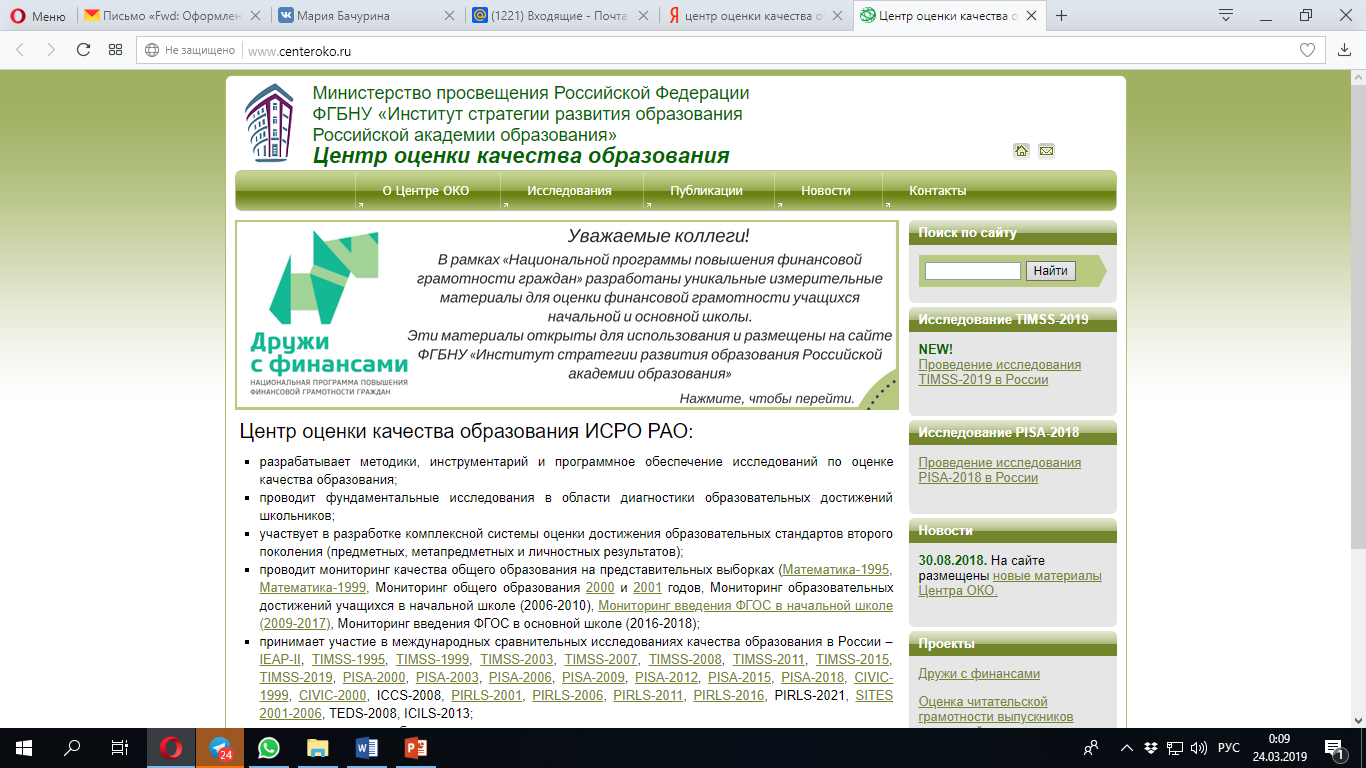 http://www.centeroko.ru

http://skiv.instrao.ru
Для дополнительной информации
Центр оценки качества образования ИСРО РАО – http://centeroko.ru тел.: +7-495-621-76-36 – Ковалева Галина Сергеевна – национальный координатор России (электронная почта – centeroko@mail.ru)
Международный координационный центр исследования TIMSS –PIRLS – http://timss2015.org/; http://pirls2016.org/ 
тел.: +1-617-552-1600 – Ina V.S. Mullis, Michael O. Martin – международные координаторы (электронная почта – timss@bc.edu; pirls@bc.edu)
Организация Экономического Сотрудничества и Развития (ОЭСР) (Organization for Economic Cooperation and Development, OECD) – www.oecd.org/edu/pisa
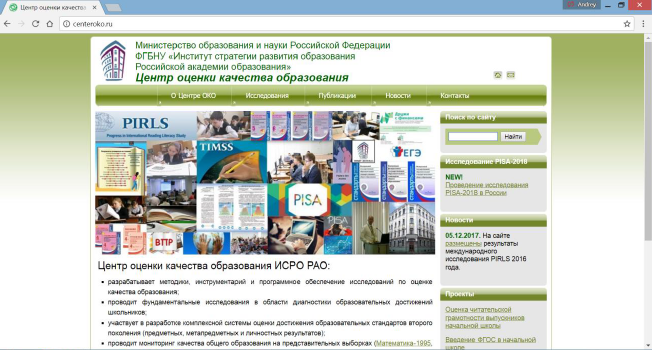 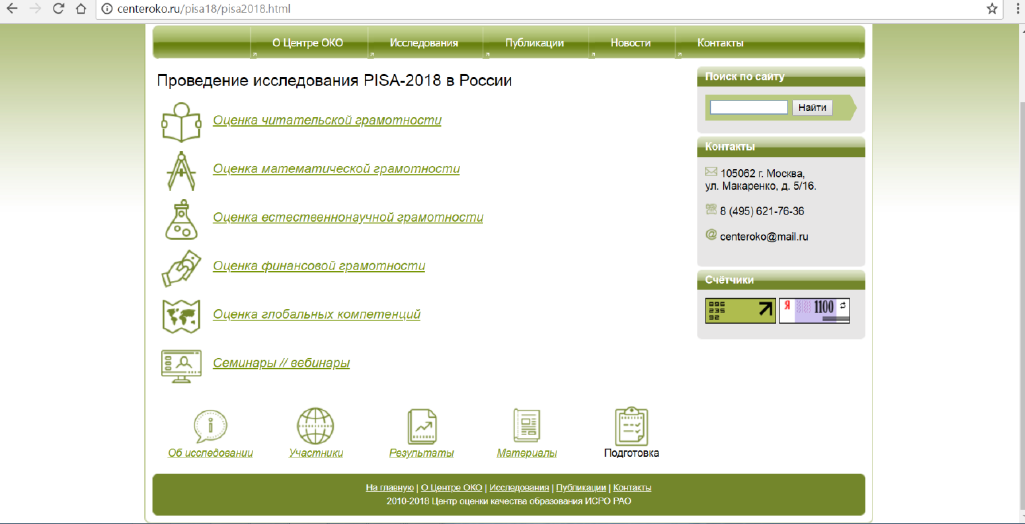 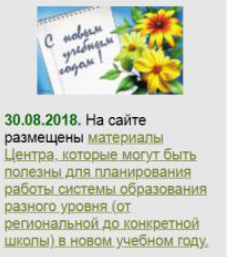 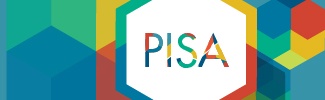 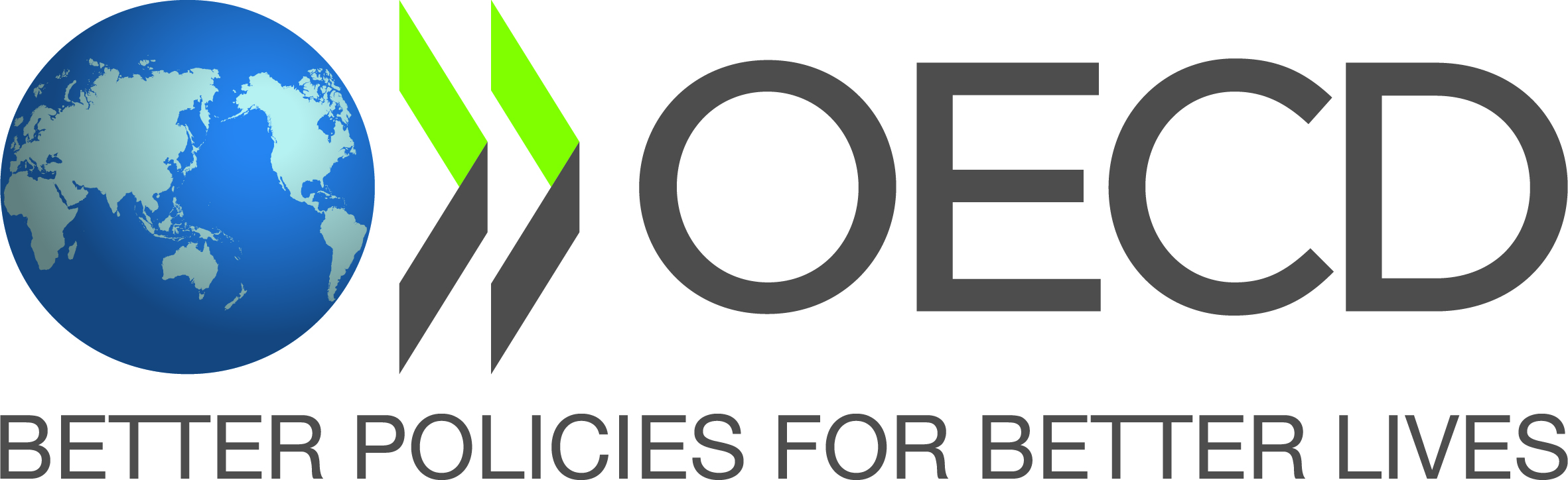 Особенности заданий исследования PISA
Задача, поставленная вне предметной области и решаемая с помощью предметных знаний (математики, физики, биологии и др.)
В каждом из заданий описываются жизненная ситуация, как правило близкая и понятная учащемуся
Контекст заданий близок к проблемным ситуациям, возникающим в повседневной жизни
Ситуация требует осознанного выбора модели поведения
Вопросы изложены простым, ясным языком и, как правило, не многословны
Требуют перевода с обыденного языка на язык предметной области (математики, физики и др.)
Используются иллюстрации: рисунки, таблицы
Параметры для анализа заданий на соответствие компетентностному подходу
Наличие ситуационной значимости контекста
Необходимость перевода условий задачи, сформулированных с помощью обыденной семантики на язык предметной области (например, математическое моделирование)
Новизна формулировки задачи (нетипичность), неопределённость
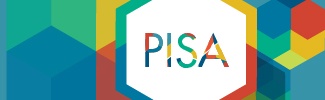 Концептуальные рамки для разработки измерительных материалов
Структура заданий в формате PISA
Оцениваемые компетенции
Содержательная область
Реальная ситуация
Уровень сложности
Контекст
Формат ответа
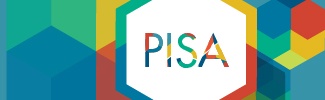 Читательская грамотность
«Читательская грамотность − способность человека понимать, использовать, оценивать тексты, размышлять о них и заниматься чтением для того, чтобы достигать своих целей, расширять свои знания и возможности, участвовать в социальной жизни»
Требования к текстам
информационная насыщенность текстового материала;
 отсутствие «привязки» к содержанию разных образовательных областей, представленных в школьном курсе;
 соответствие возрастным особенностям восприятия ученика;
 соответствие читательским и жизненным интересам учеников;
 возможность разработать задания, «готовящие к жизни», на основе данного текстового материала.
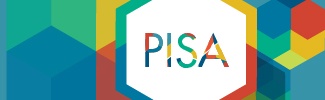 Математическая грамотность
«Математическая грамотность – это способность индивидуума проводить математические рассуждения  и формулировать, применять, интерпретировать математику для решения проблем в разнообразных контекстах реального мира. 

      Она включает использование математических понятий, процедур, фактов и инструментов, чтобы описать, объяснить и предсказать явления. 

      Она помогает людям понять роль математики в мире, высказывать хорошо обоснованные суждения и принимать решения, которые необходимы конструктивному, активному и размышляющему гражданину.»
Уточнение концептуальных рамок: математическая грамотность (PISA 2021)
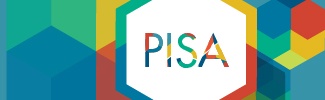 Естественнонаучная грамотность
«Естественнонаучная грамотность – это способность человека занимать активную гражданскую позицию по вопросам, связанным с естественными науками, и его готовность интересоваться естественнонаучными идеями. Естественнонаучно грамотный человек стремится участвовать в аргументированном обсуждении проблем, относящихся к естественным наукам и технологиям, что требует от него следующих компетентностей: научно объяснять явления, оценивать и планировать научные исследования, научно интерпретировать данные и доказательства.»
Уточнение концептуальных рамок: естественнонаучная грамотность
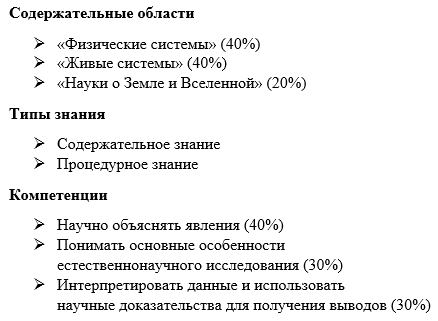 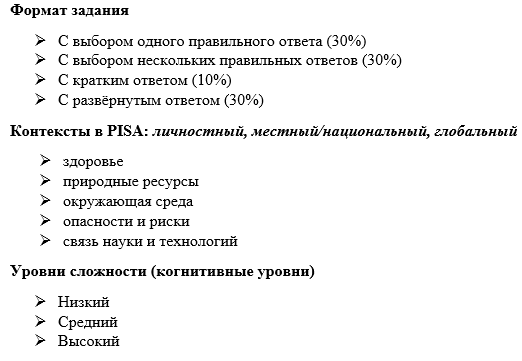 Уточнение концептуальных рамок: естественнонаучная грамотность
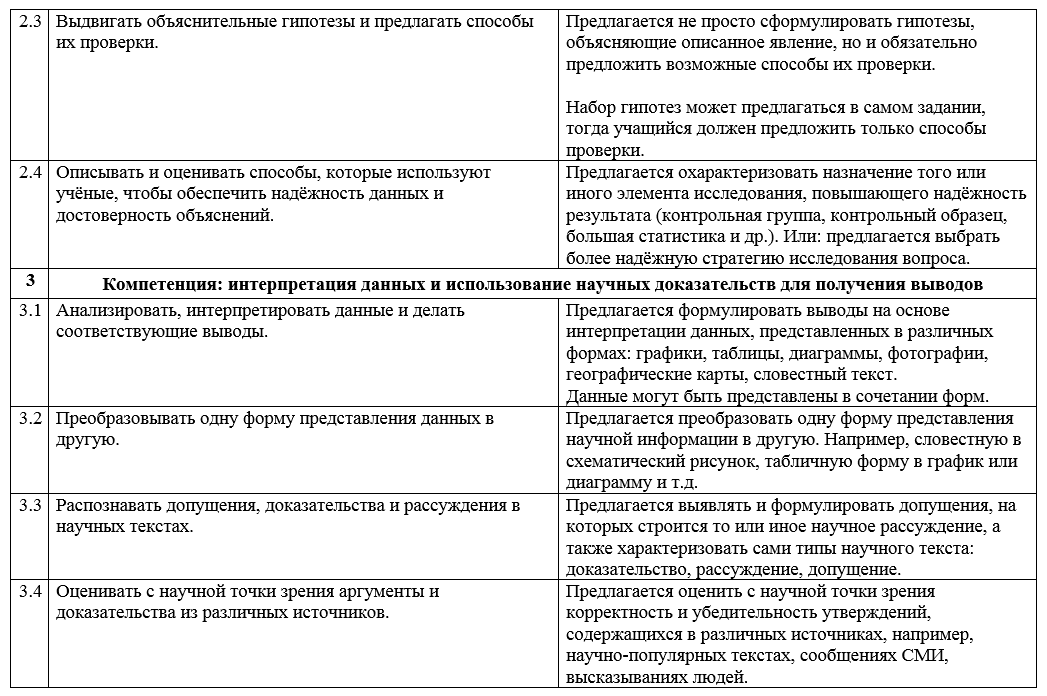 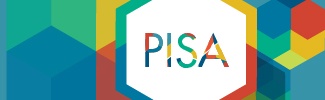 Финансовая грамотность
«Финансовая грамотность включает знание и понимание финансовых терминов, понятий и финансовых рисков, а также навыки, мотивацию и уверенность, необходимые для принятия эффективных решений в разнообразных финансовых ситуациях, способствующих улучшению финансового благополучия личности и общества, а также возможности участия в экономической жизни»
Особенности заданий (финансовая грамотность)
Акцент на конкретные повседневные ситуации решения личных и семейных финансовых вопросов
В фокусе внимания модели поведения личности в сфере финансов
покупка товаров и услуг
управление семейным бюджетом
планирование финансовых дел      и др.
Особенности заданий (финансовая грамотность)
Все задания предъявляются на основе определённой жизненной ситуации, понятной учащимся и похожей на возникающие в повседневной жизни.
В каждой ситуации действуют конкретные люди, среди которых есть ровесники учащихся, выполняющих тест, члены их семей, одноклассники, друзья и соседи.
Обстоятельства, в которые попадают герои описываемых ситуаций, отличаются повседневностью, и варианты предлагаемых героям действий близки и понятны школьникам. 
Ситуация и задачи изложены простым, понятным языком, как правило, немногословно.
По каждой ситуации предлагается серия заданий-задач, требующих определённых интеллектуальных действий разной степени сложности.
Ситуации акцентируют вопрос «Как поступить?» и предполагают  определение наиболее целесообразной модели поведения с учётом возможных альтернатив.
Обучающие измерительные материалы «Дружи с финансами»
http://finance.instrao.ru/fin/
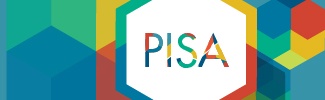 Глобальные компетенции
«Глобальные компетенции – способность эффективно действовать индивидуально или в группе в различных ситуациях. 

Они включают:
- заинтересованность и осведомлённость о глобальных тенденциях развития
- управление поведением
- открытость к новому
- эмоциональное восприятие нового»
Особенности заданий (глобальные компетенции)
Характеристика заданий
Содержание
Контекст
Когнитивные процессы:
Знание и понимание глобальных проблем
Знание и понимание межкультурных взаимодействий
Аналитическое и критическое мышление

Структура блока
Ситуация
Задания с выбором ответа для оценки знаний и понимания проблемы
Задания с открытыми ответами  на обоснования оценочные суждения и т.д.

Характер деятельности учащихся
Тематическое исследование
Анализ проблемных ситуаций и происшествий
Уточнение концептуальных рамок: глобальные компетенции
5 класс
7 класс
Креативное мышление: определение 
(PISA-2021)
Способность продуктивно участвовать в процессе выработки, оценки и совершенствовании идей, направленных на получение
инновационных (новых, новаторских, оригинальных, нестандартных, непривычных и т.п.) и эффективных (действенных, результативных, экономичных, оптимальных и т.п.) решений, и/или
нового знания, и/или
эффектного (впечатляющего, вдохновляющего, необыкновенного, удивительного и т.п.) выражения воображения
35
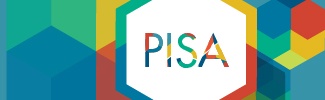 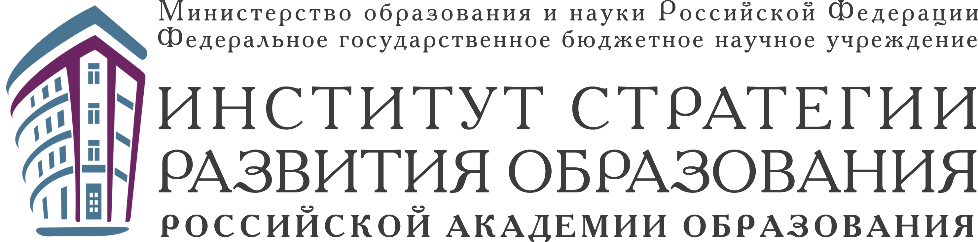 Модель оценки креативного мышления в исследовании PISA: четыре содержательные области оценки
Креативное самовыражение
письменное
или
устное
художественное или символическое
Получение нового знания/ Решение проблем
естественно научные или математические
социальные или межличностные
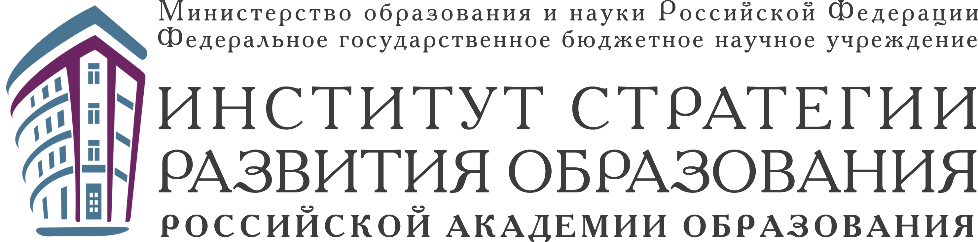 Модель оценки креативного мышленияв исследовании PISA: компетентности
Оценка и отбор идей
Выдвижение и совершенствование идей
Уточнение концептуальных рамок: креативное мышление
Комментарий к этому и другим заданиям в формате PISA:
В соответствии с этой же моделью могут разрабатываться новые задания: как опирающиеся в основном на содержание какого-то одного предмета, так и межпредметные.